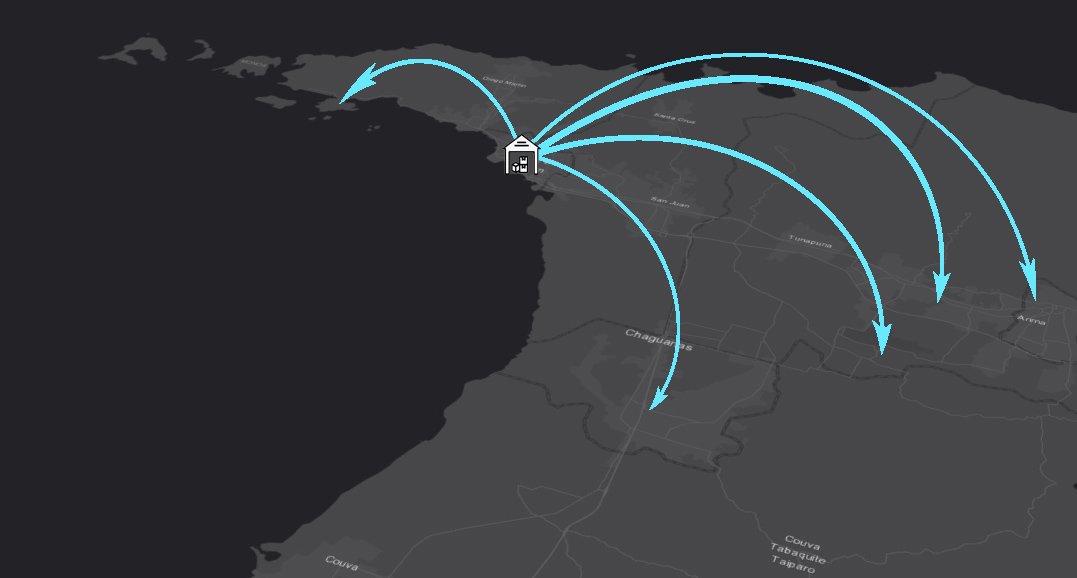 Predicting sales at convenience goods retailers in Trinidad using GIS and regression modelling: 

A web application built on 
the ArcGIS API for JavaScript
596A presentation| 7 May 2019
Project Proposal
Roman Gibbons
Advisor: Amy L. Griffin (PhD)
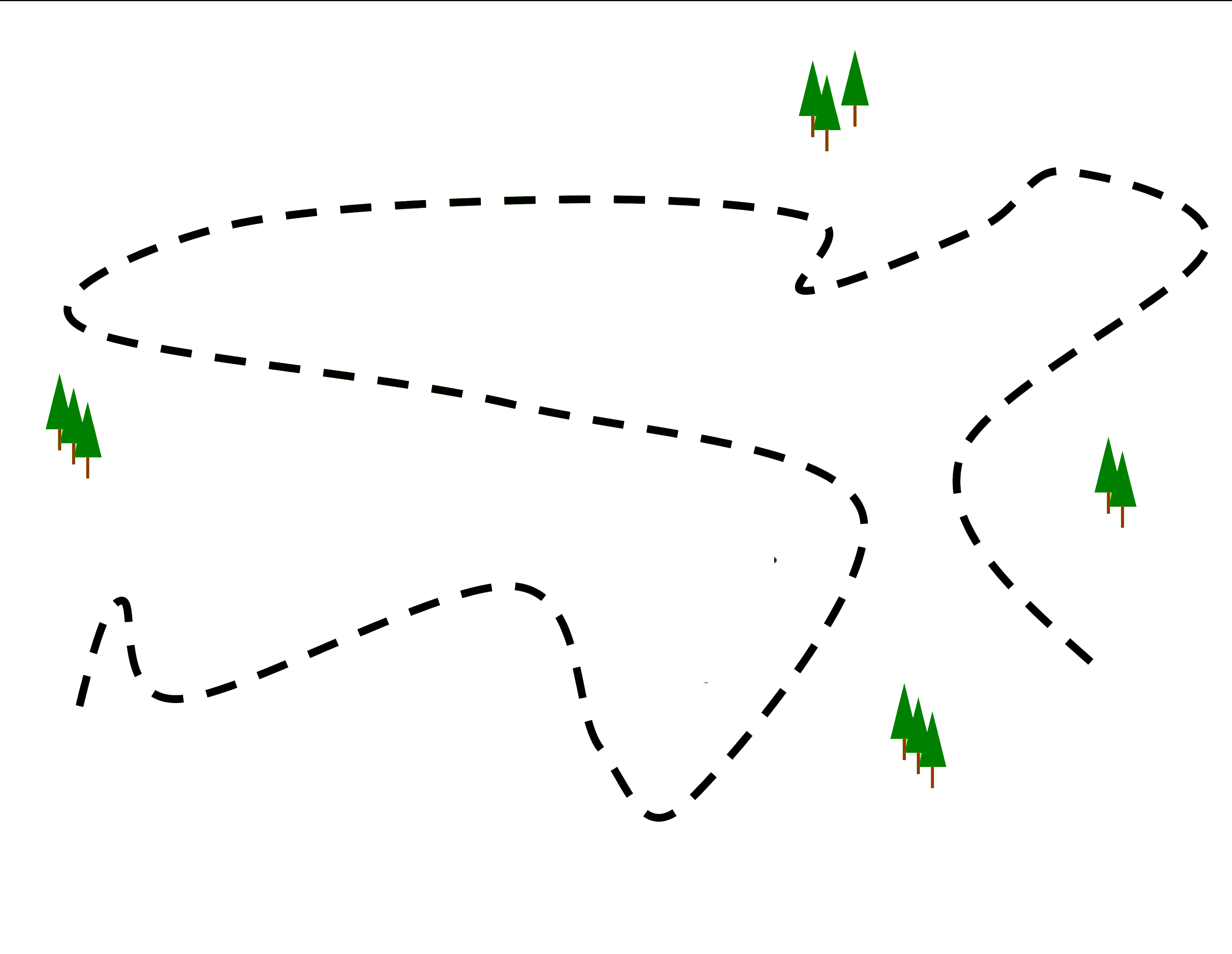 Overview
Background
Problem Definition
Methods
Selecting a model
Model implementation
Data requirements
Application development
Timeline
References 
Questions
Background
Trinidad
1,864 sq. mi
~13,000 convenience goods retailers (CGRs)
Population 1.4M
1 CGR for every 105 people
58 listed food manufacturers

Study Area
East west corridor
~3000 convenience goods retailers in 192 communities
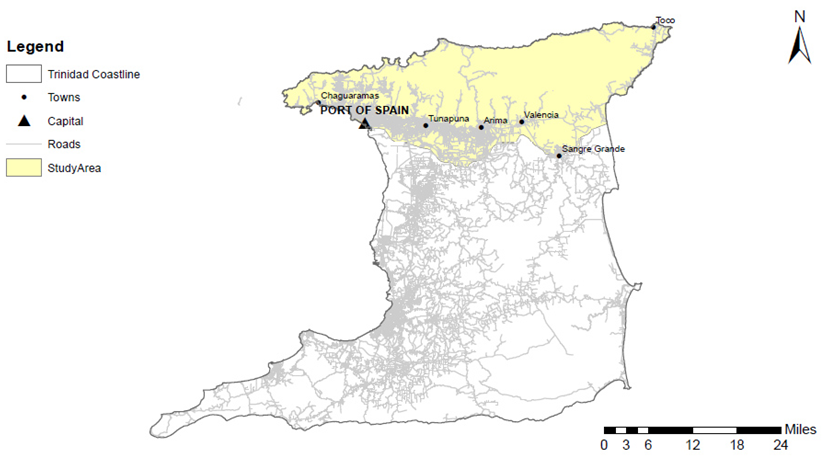 The island of Trinidad with study area highlighted. Created using ArcGIS Pro.
Background
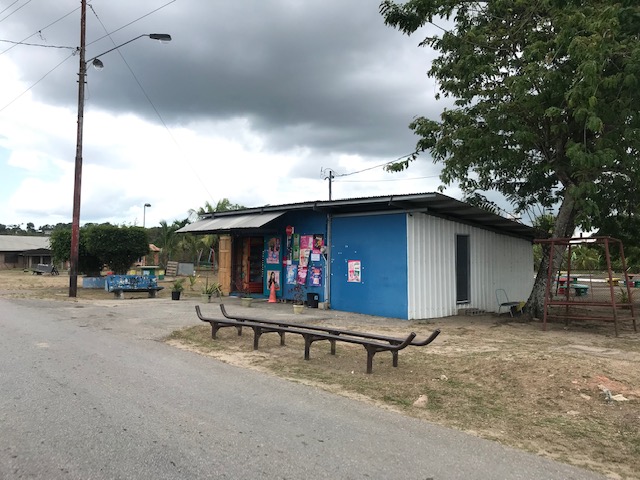 Convenience goods retailers 
Pharmacies
Bars
Mini marts
Eateries

The distribution process
Customers
Delivery zones
Prospective CGRs
A mid-sized roadside mini mart
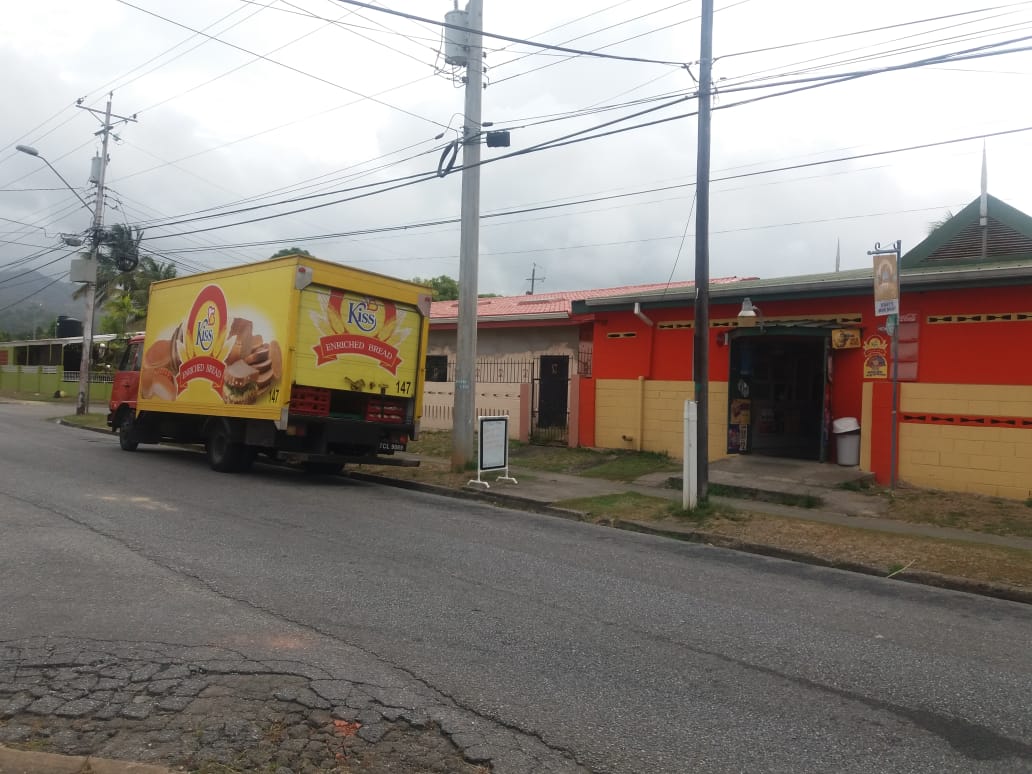 A bread truck delivering to a
mini mart
Photo credits: Kristal Bailey
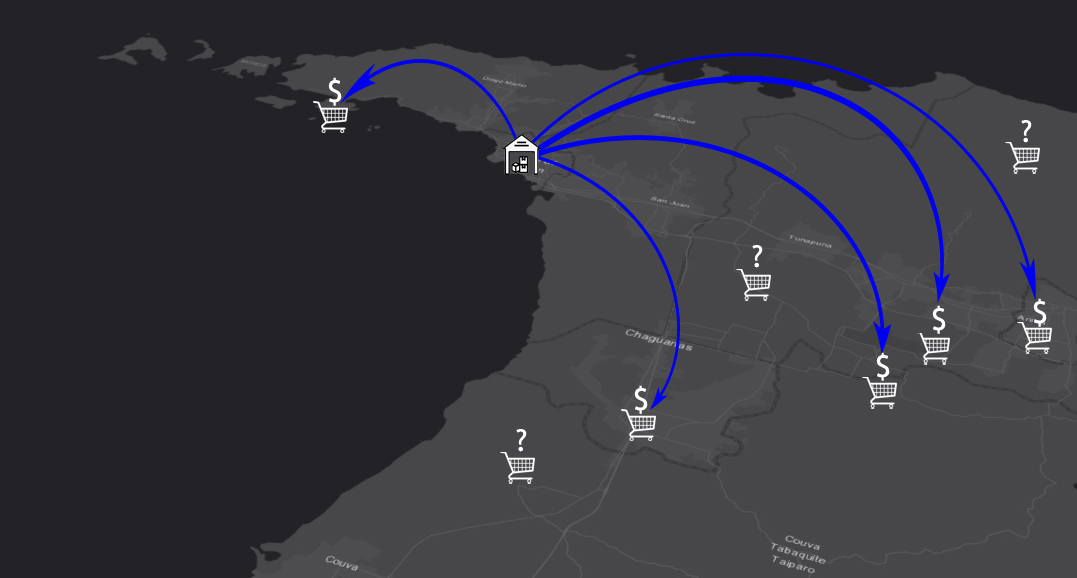 Problem Definition
Reliance on drivers to decide which retailers to target

Suppliers are unable to forecast sales other than using familiarity and managerial skill

Established distributors are interested in market dominance: capture as much of the market as possible 

Smaller distributors are interested in growth: target retailers with higher sales potential
Existing solutions are limited

Option 1 : COTS packages that forecast at an existing outlet based on trends in historical data (lacking spatial consideration and nearby potential CGRs)

Option 2 : Site planning consultancy for estimating performance at a new location 
	based on sales (costly and time consuming)

Proposed solution: To model sales at prospective convenience goods retailers using an appropriate spatial model and incorporate the model in a user friendly software application targeted at users who need to predict sales at prospective retailer locations
Problem Definition
Method – Selecting a Model
Gravitational models 

Reilly (1939) : Determining the attractiveness of a city for a shopper. Based on population and distance.
Huff (1964) : Determining the probability of a consumer travelling to a store based on size, distance and other characteristics.

Analogue methods

Applebaum (1966): Creating a checklist of site requirements based on analogue data (performance at existing stores based on characteristics of the trade area).

Linear regression models

Megee (1968):  Predicted the effect of employment sectors on economic growth.
Method – Selecting a Model
Time series auto regressive models
Box and Jenkins (1976): Proposed an autoregressive moving average model (ARMA) to model a time series

Artificial neural networks (machine learning)
Applied to sales forecasting in the 1990s in combination with ARMA models

Spatially-informed regression models 
Brunsdon et al. (1999): Investigated the relationship between population density and landscape characteristics. Foundations of geographically weighted regression.
Method – Selecting a Model
Method – Model Implementation (Overview)
Determine and implement an appropriate statistical model
Regression model implemented as a GP Service

Source and map required data
Feature layers hosted on AGOL

Develop a web application
ArcGIS API for JavaScript
HTML, CSS, JS
Method – Model Implementation
Development and analysis in R-Studio

Save script to external file

Format code for use as ArcGIS 
ModelBuilder Tool

R-ArcGIS Bridge creates link to required
R libraries

Share the model as a GP service

Access using GP methods in web-app
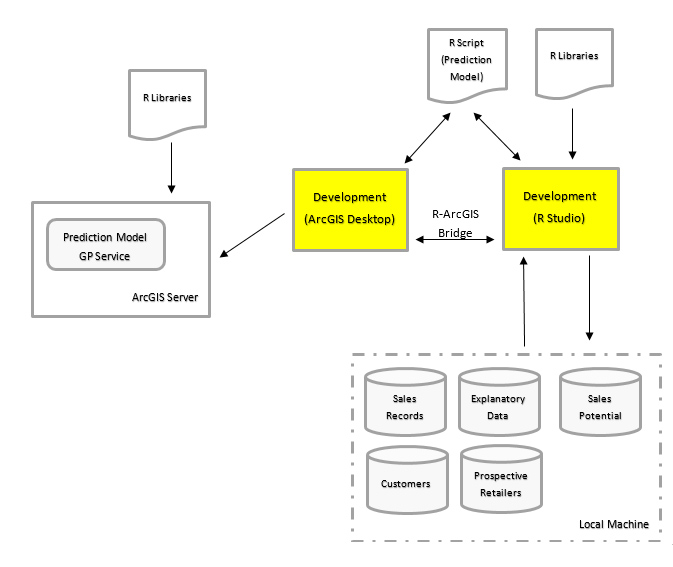 Development of the statistical model
Method – Model Implementation (Variables)
Sales
Dependent Variable
Independent Variables
Method - Data Requirements
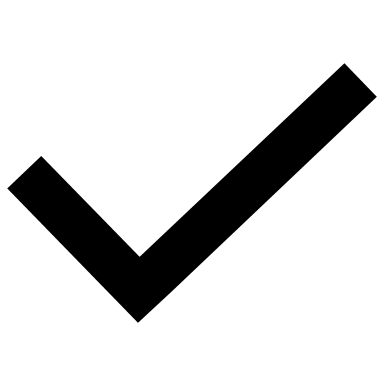 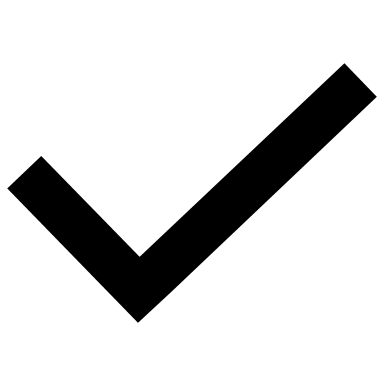 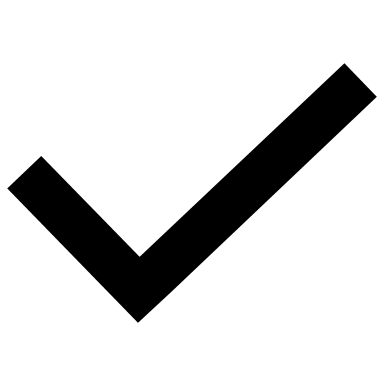 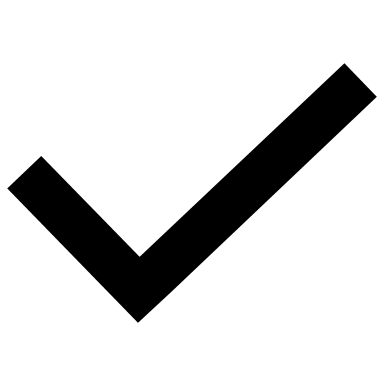 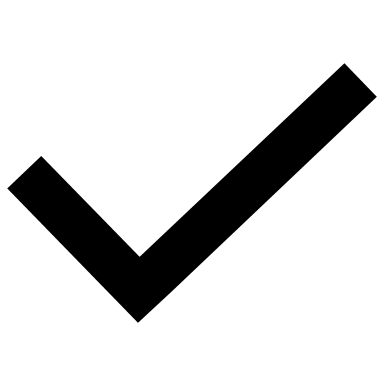 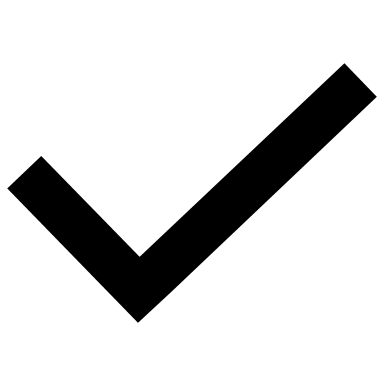 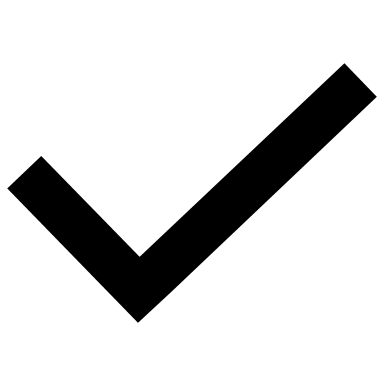 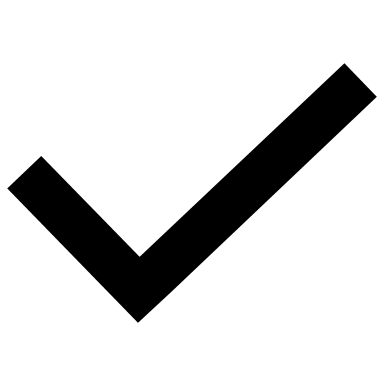 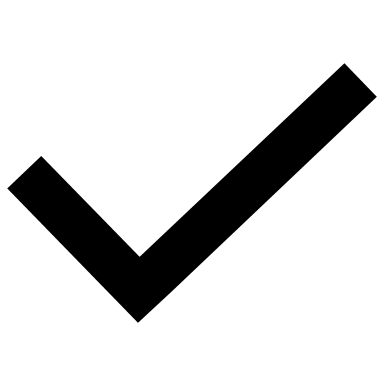 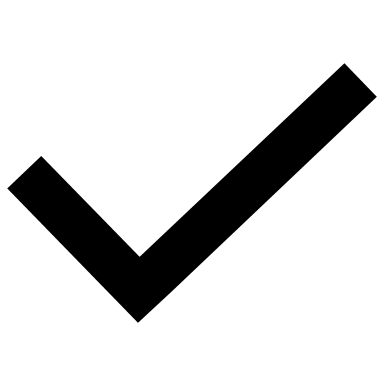 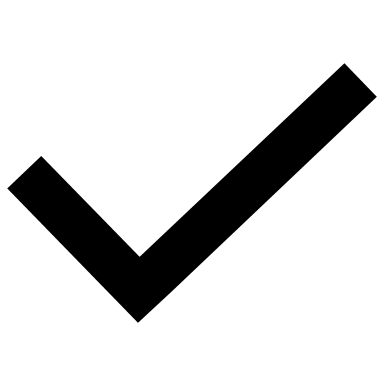 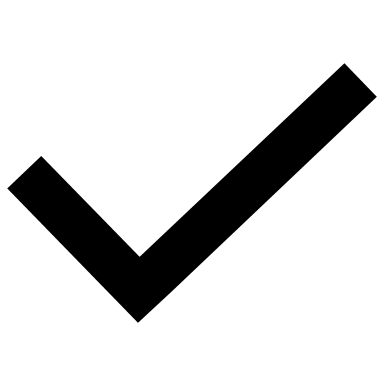 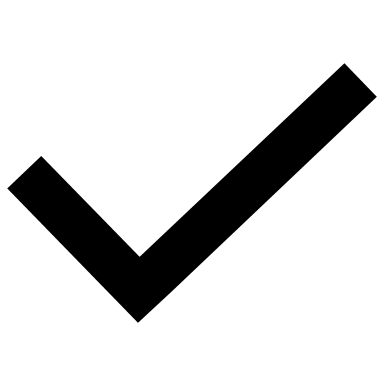 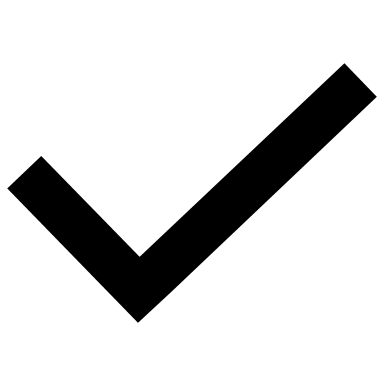 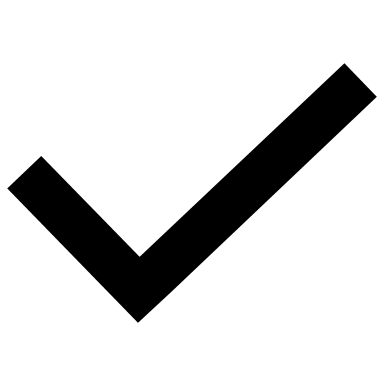 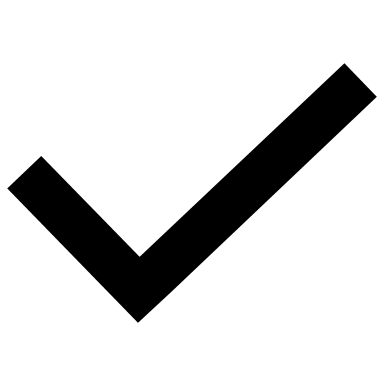 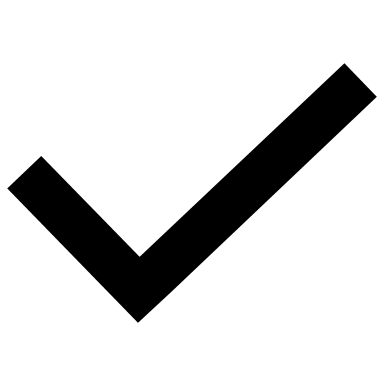 Method - Data Requirements (Challenges)
Unwillingness to share financial information
Distributor sales records
Population income data
No CGR database
No shopper records for CGRs
No addressing information
Dated independent variable data (2011 Census)
No segmentation coverage
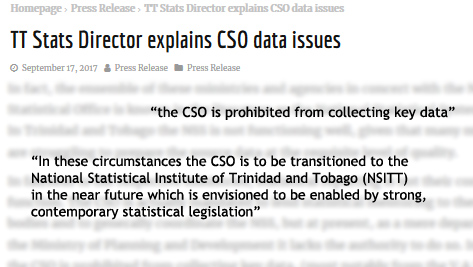 Issues with socio demographic data collection in Trinidad (TnT&T, 2017)
Method - Data Requirements (Sales Records)
Name
Sale total
Date
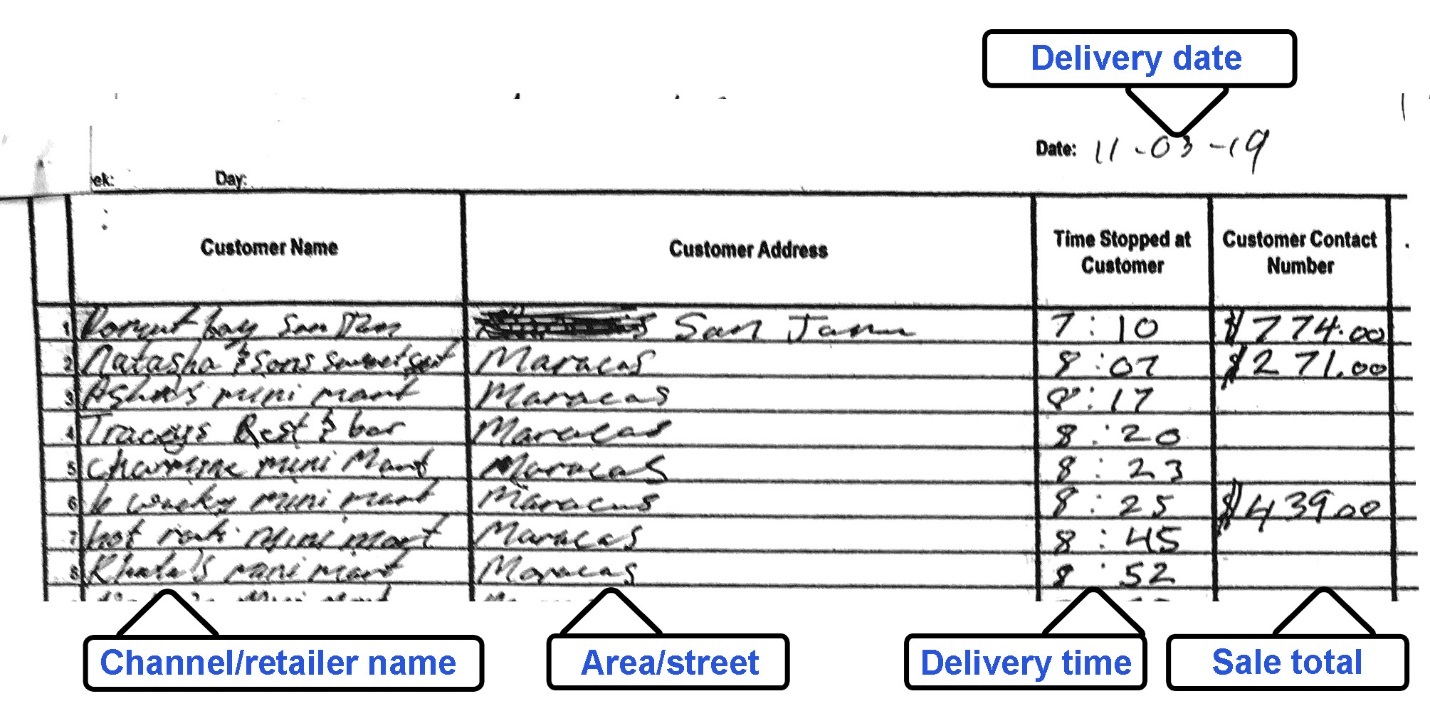 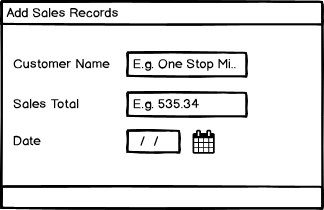 Sample entry widget
Sample delivery sheet
[Speaker Notes: Explain process. Mention need for customers to be added previously and autocomplete customer name field.]
Method - Data Requirements (Customers)
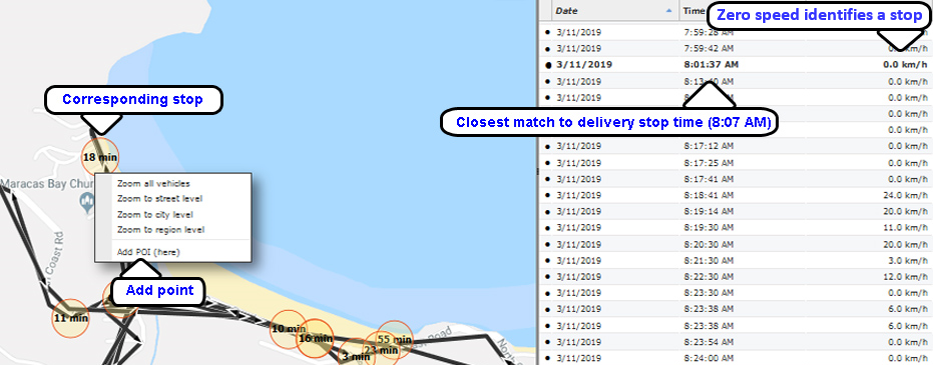 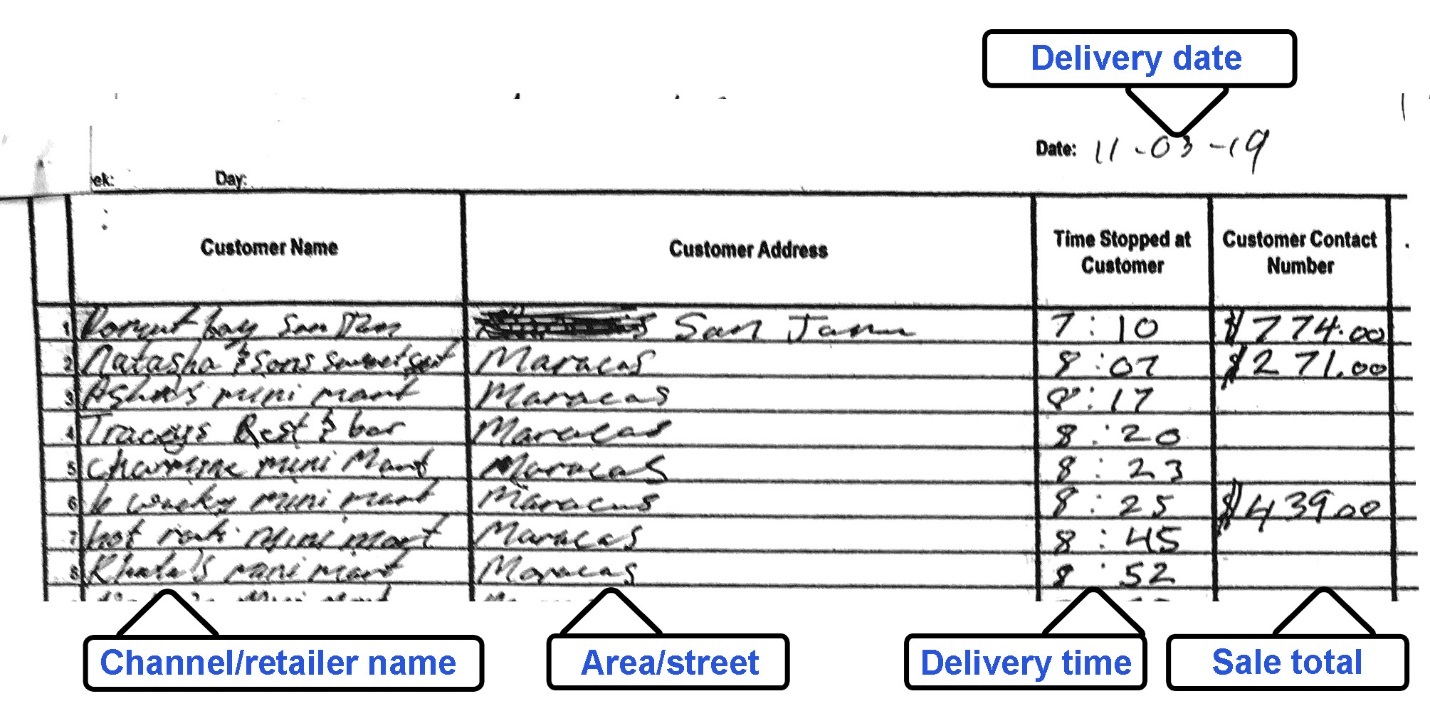 Fleet management application
Delivery sheet
Method - Data Requirements (Prospective CGRs)
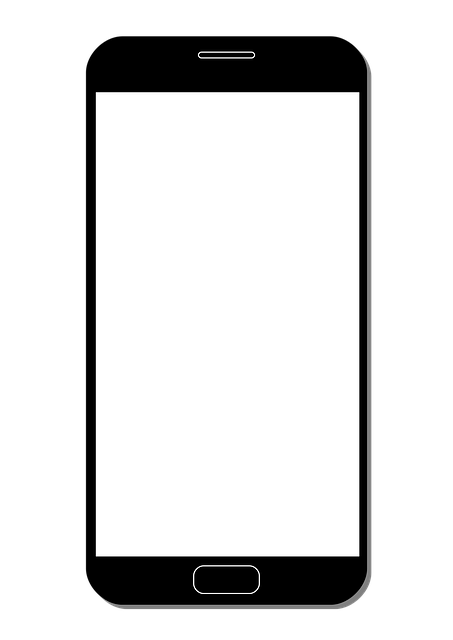 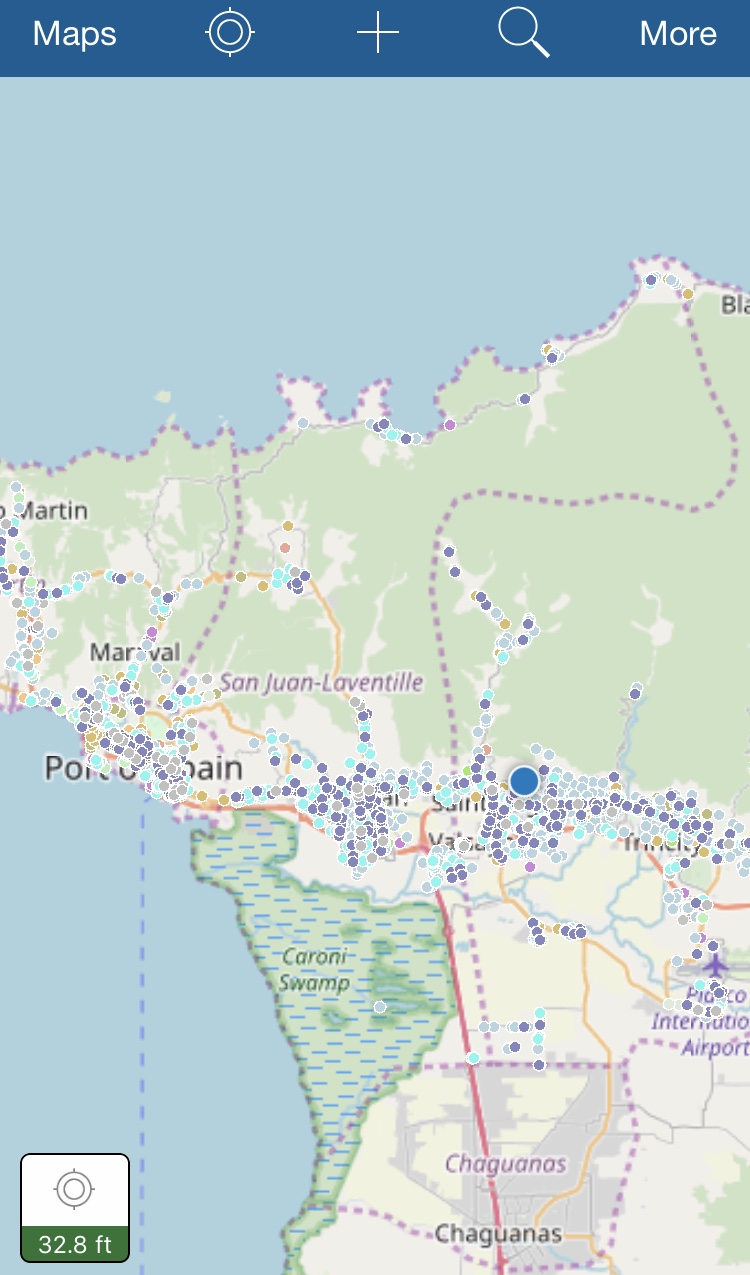 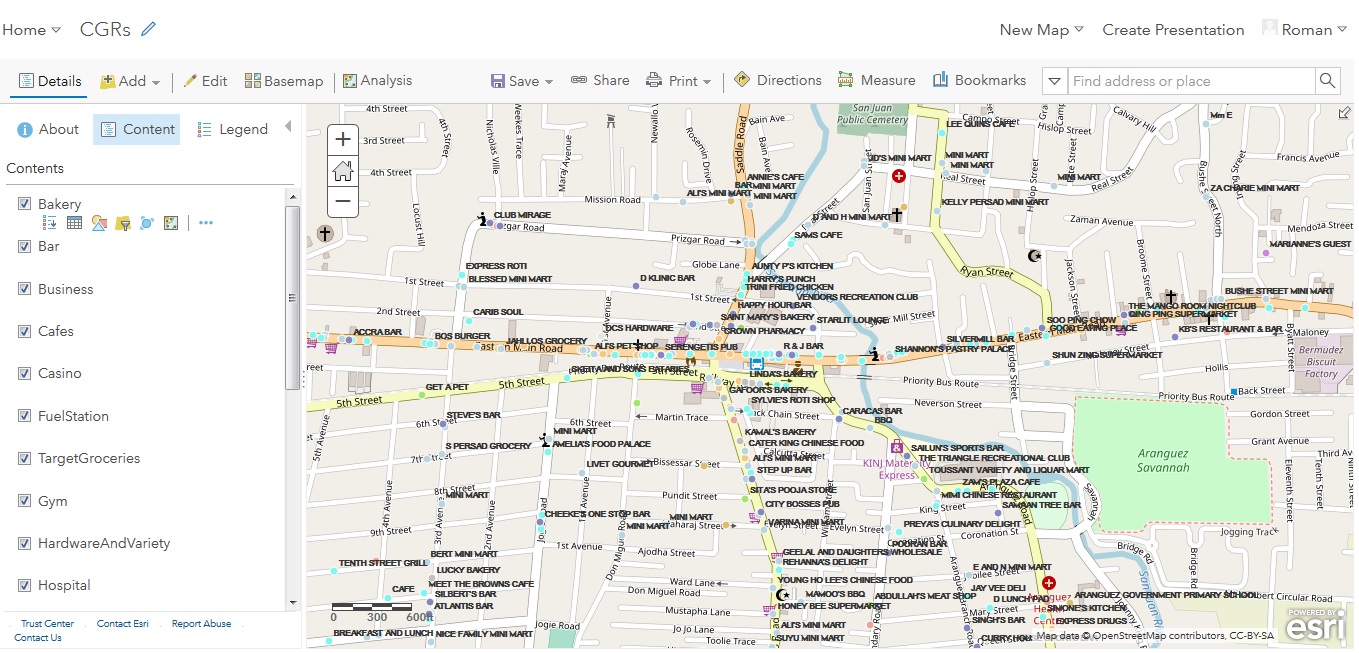 ArcGIS Online
ArcGIS Collector
Method - Data Requirements (Database)
Designed in ArcGIS Pro

Hosted on AGOL

Organizational data
Delivery zones
Customers (CGRs already supplied by the distributor)
Sales records (table)

Vendor data
Prospective CGRs
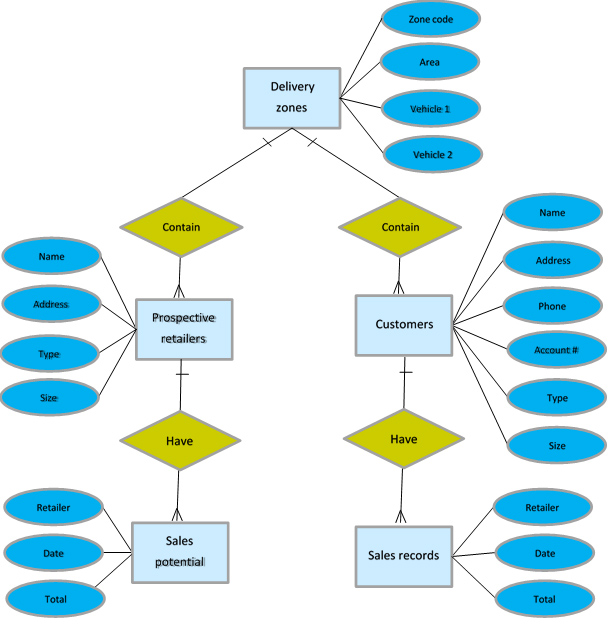 Data model ER Diagram
Method – Application Development (ArcGIS API for JavaScript Overview)
“a powerful library that you can use to build applications that leverage the power of the ArcGIS Platform” (ESRI, 2019)

Imported in the webpage script using the require function
	
Symbology  - render features in customer, delivery zone, prospective CGR layers
Map access and control – pan/zoom Trinidad basemap
Query tasks – query data for required as model inputs
Geoprocessing tasks - pass parameters to the prediction model geoprocessing service 
Graphics layers – temporary layer for editing 
Feature layers – access organization data layers and other supporting data layers
ESRI Widgets – Search layers

Simple integration with Dojo framework
Method – Application Development (User Interface Overview)
Dashboard Application
Manager Application
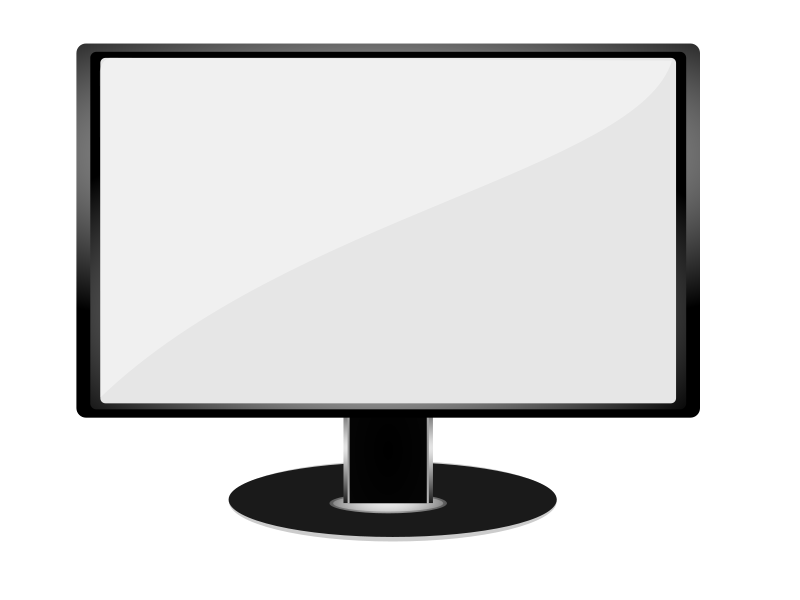 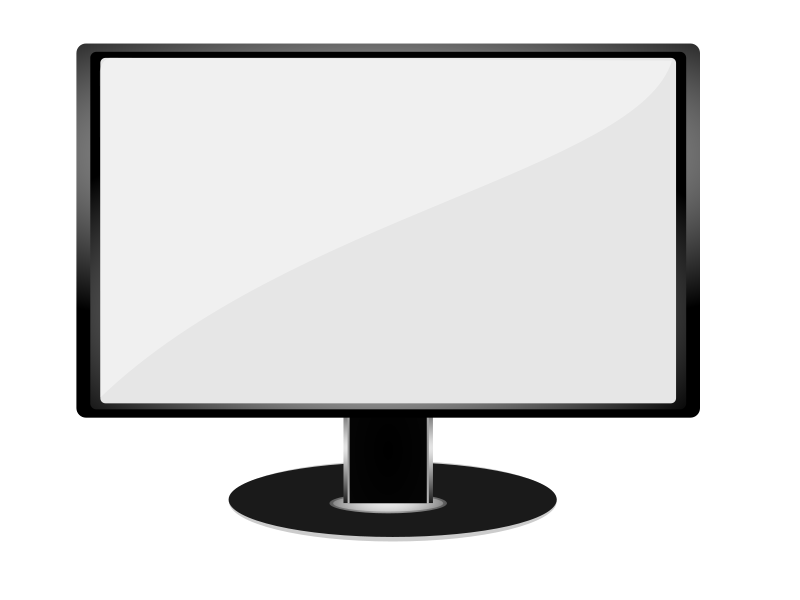 Manage organizational data:
delivery zones
customers
sales records

Users
Administrator user
View sales information:
Delivery zone performance
Delivery zone sales potential
Prospective CGR potential sales
Delivery zone monthly sales

Users
Standard User
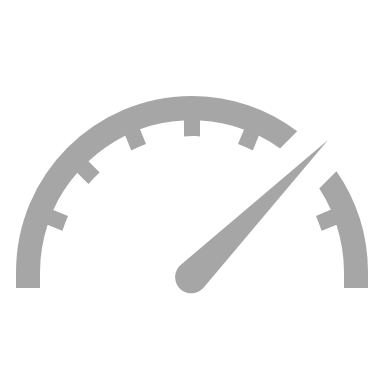 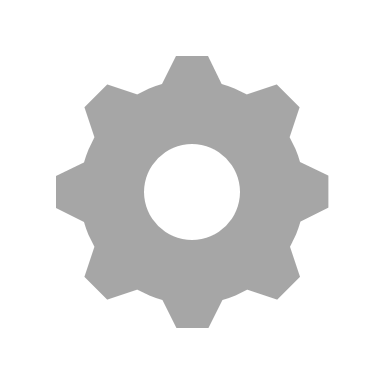 Method – Application Development (Manager)
Left Panel
Map Layers

Widgets
Edit (all layers except prospective CGRs)
Import Sales Data
Search

Popups with transition
Attribute tables
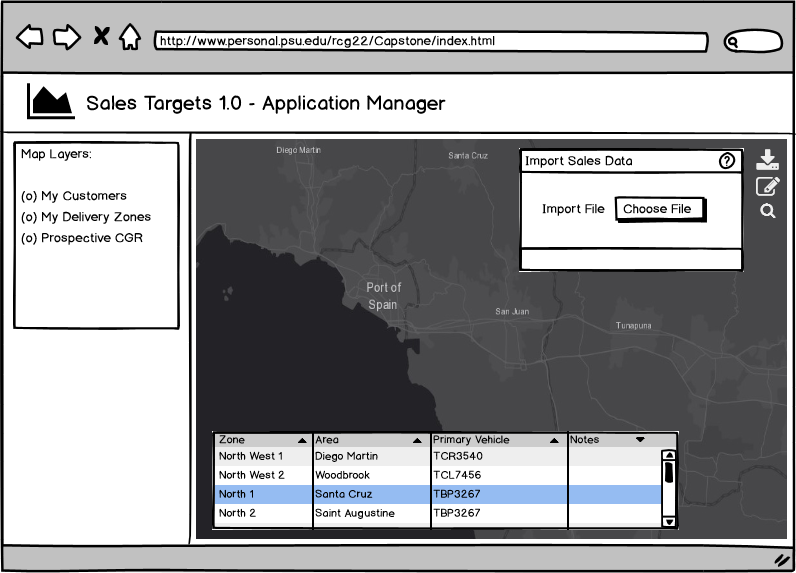 Application manager wireframe mock-up (created using Balsamiq Wireframes, https://balsamiq.cloud/)
Method – Application Development (Dashboard)
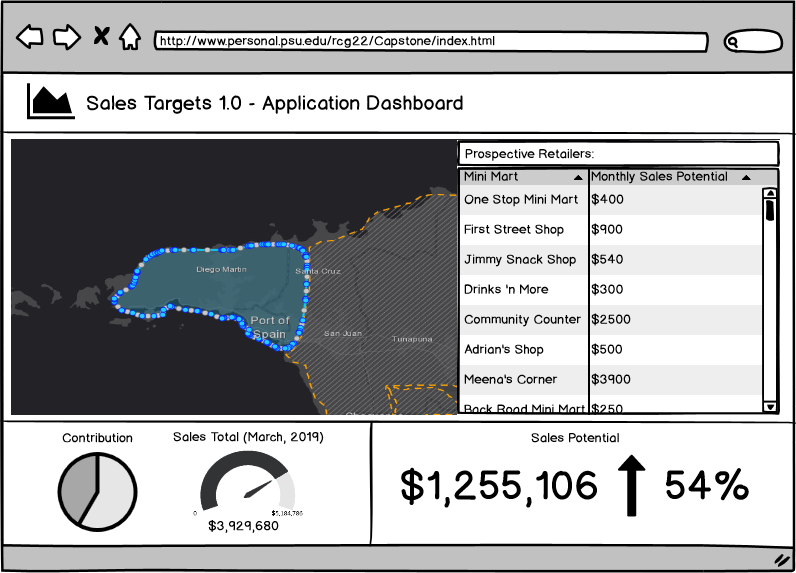 Lower Panel
Contribution chart
Sales total
Sales Potential

Right Panel
Predicted sales 

Layout, Datagrid and 
	gauges using Dojo 
	framework
Application dashboard wireframe mock-up (created using Balsamiq Wireframes, https://balsamiq.cloud/)
Timeline – Gannt Chart
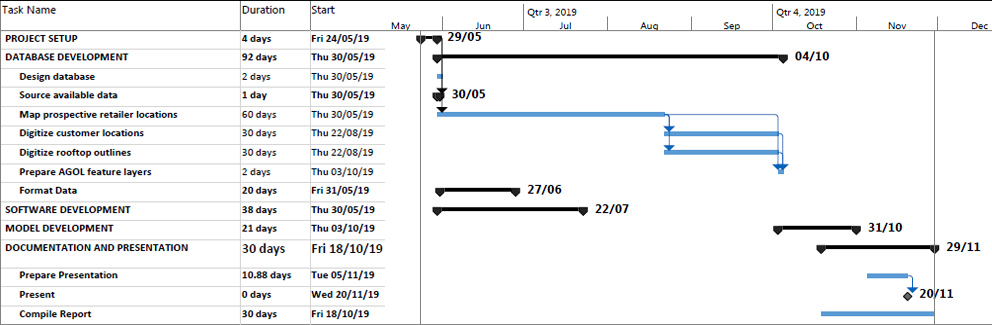 References
ArcGIS (2018). Interpreting GWR Results. Retrieved 26 April 2019 from http://desktop.arcgis.com/en/arcmap/10.3/tools/spatial-statistics-toolbox/interpreting-gwr-results.htm 
Blainey, S., & Mulley, C. (2013). Using Geographically Weighted Regression to forecast rail demand in the Sydney Region. Australasian Transport Research Forum 2013 Proceedings, 1–16. Retrieved from http://www.patrec.org/atrf.aspx
ESRI (2009). Regression Analysis Basics. Retrieved 26 April 2019 from http://webhelp.esri.com/arcgisdesktop/9.3/index.cfm?TopicName=Regression_analysis_basics
ESRI (2018). Using the R-ArcGIS Bridge. Retrieved from https://www.esri.com/training/catalog/
ESRI (2019). Using React with the ArcGIS API for JavaScript. Retrieved 25 April 2019 from https://www.esri.com/about/newsroom/arcuser/react-arcgis/
Fotheringham, A. S., & Charlton, M. (2002). Geographically Weighted Regression. Maynooth, Co Kildare, Ireland: John Wiley & Sons.
Mathur, S. (2019). Land Use Policy Impact of an urban growth boundary across the entire house price spectrum : The two-stage quantile spatial regression approach. Land Use Policy, 80(September 2018), 88–94. https://doi.org/10.1016/j.landusepol.2018.09.011
References
Mccord, M., Davis, P. T., Haran, M., Mcgreal, S., & Mcilhatton, D. (2012). Spatial variation as a determinant of house price Incorporating a geographically weighted housing market, 17(1), 49–72. https://doi.org/10.1108/13664381211211046
Murack, J. (n.d.). Regression Analysis Using GIS. Retrieved 26 April 2019 from https://libraries.mit.edu/files/gis/regression_presentation_iap2013.pdf
O’ Sullivan, D., & Unwin, D. J. (2010). Geographic Information Analysis (2nd ed.). Hoboken, New Jersey: John Wiley & Sons.
TnT&T (2017). TT Stats Director explains CSO data issues. Retrieved 26 April 2019 from https://technewstt.com/prplanning-cso/
Wikipedia (2019). Statistical Significance. Retrieved 26 April 2019 from https://en.wikipedia.org/wiki/Statistical_significance#cite_note-Dalgaard-4
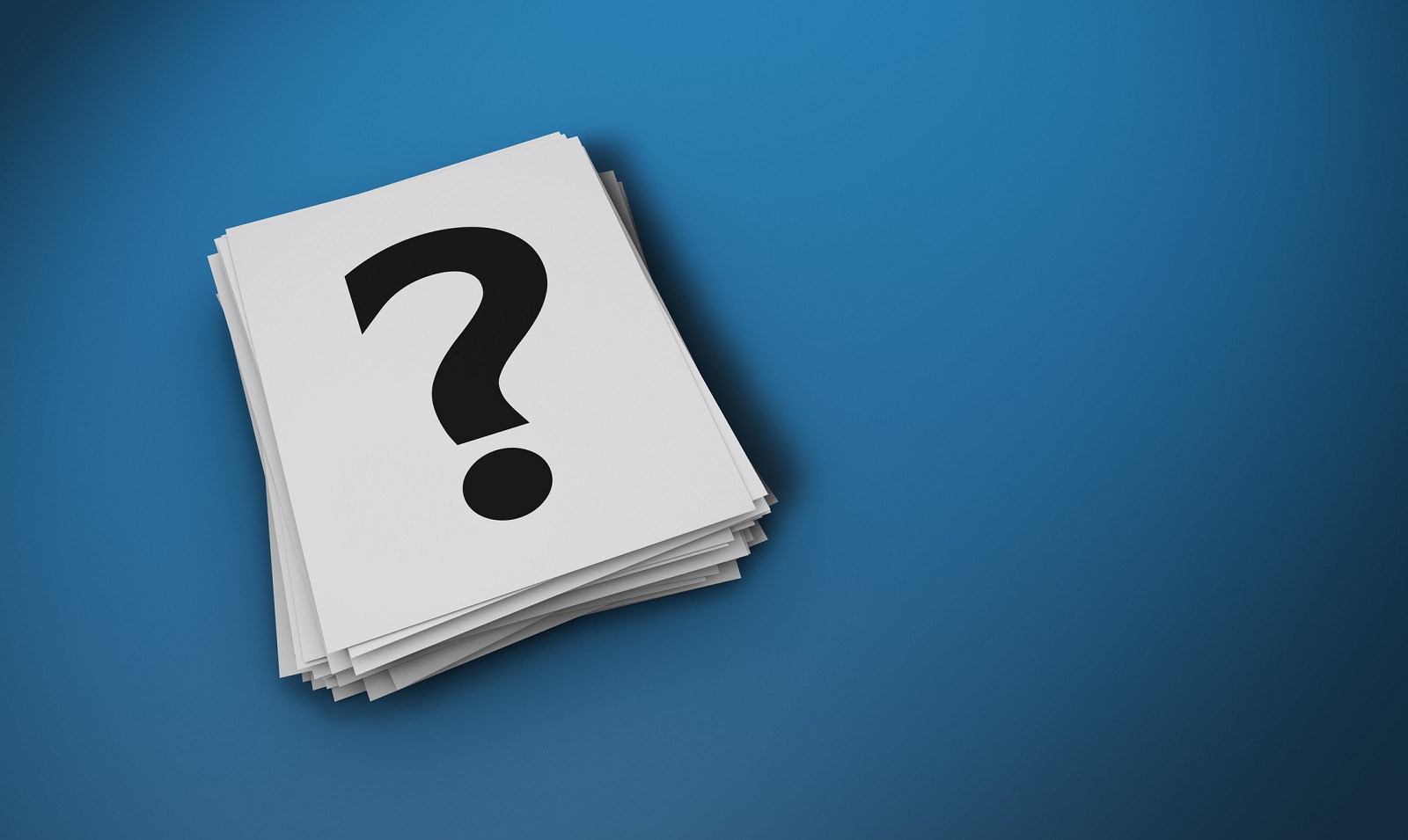 Questions?